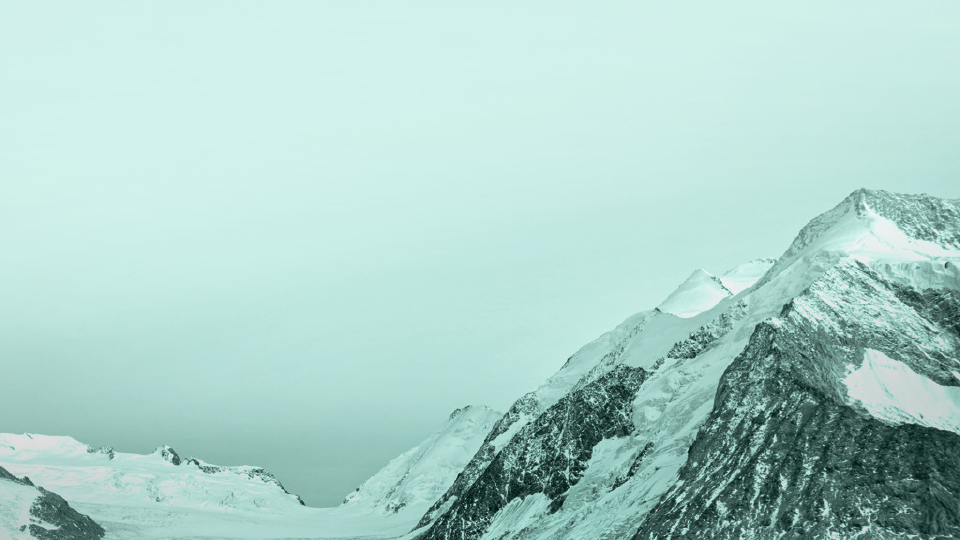 MODELO DE NÍVEIS DO MODELO DE MATURIDADE DO PROCESSO
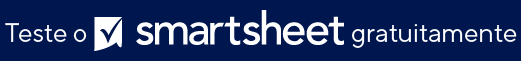 Introdução à maturidade do processo
[Subtítulo da discussão]
00/00/0000
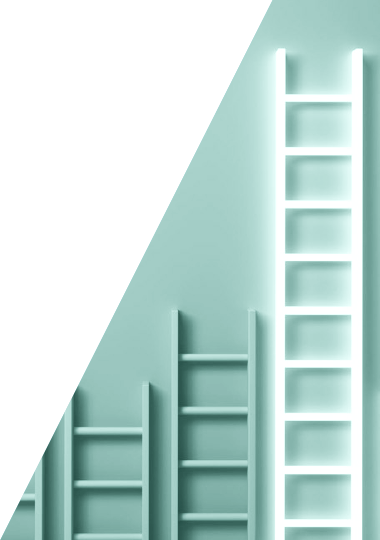 ÍNDICE
1
6
O que é maturidade do processo?
PBMM
2
7
O que são modelos de maturidade do processo?
Sete princípios básicos
3
8
CMM
PPI
Modelo de maturidade BPO de McCormack
9
4
CMMI
5
PEMM
1
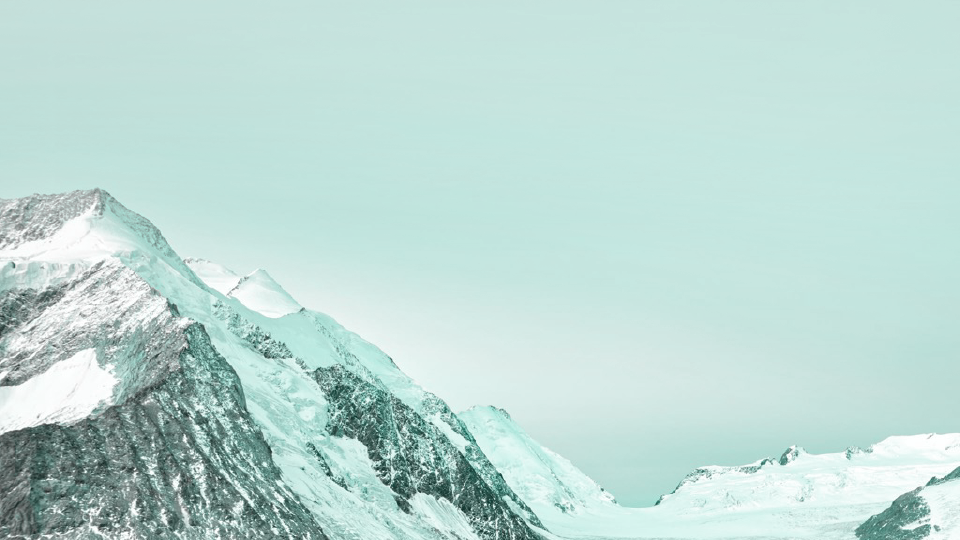 O que é maturidade do processo?
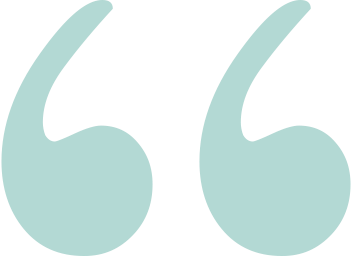 A definição de maturidade do processo é a capacidade de uma empresa de documentar e gerenciar seus processos de negócios. A maturidade também prevê a competência de uma empresa para melhorar continuamente seus processos. A maturidade e as métricas são uma maneira de acompanhar o gerenciamento de processos.
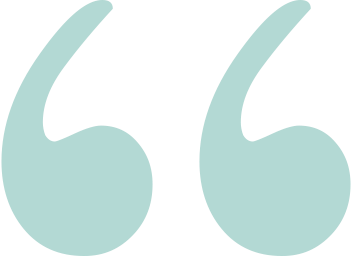 2
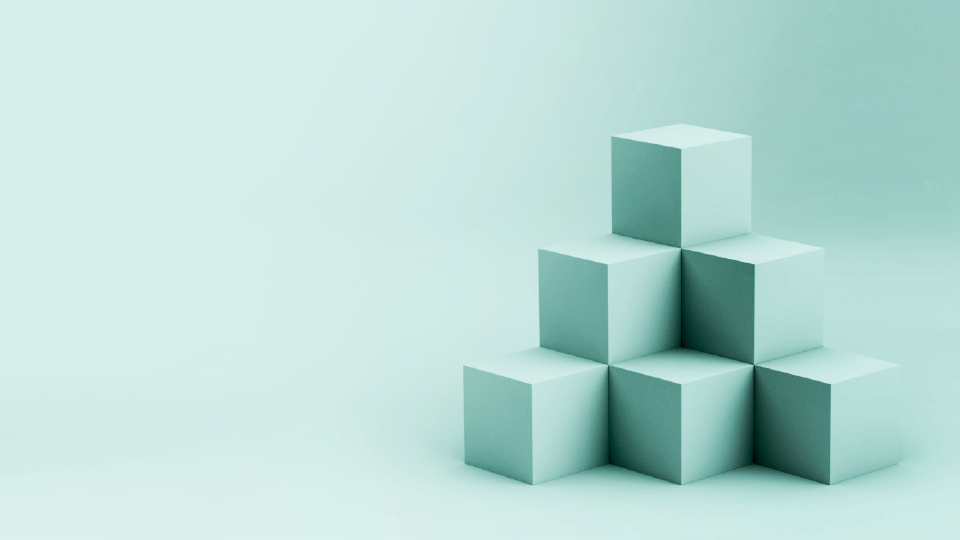 O que são modelos de maturidade do processo?
3
Modelo de maturidade de capacidade (CMM)
Otimizado
Gerenciado
constante melhoria do processo, feedback básico de controle e inovação
Definido
processos medidos e analisados
Repetível
processos padronizados em toda a organização e documentados
Inicial
5
processos documentados e repetíveis
4
poucos processos documentados e repetíveis; foco no esforço individual
3
2
CMM
1
4
Integração do modelo de maturidade de capacidade (CMMI)
Otimização
Gerenciado quantitativamente
foco na melhoria de processos
Definido
processos medidos e controlados
Gerenciado
processos caracterizados para a organização e proativos
Inicial
5
processos caracterizados para projetos e geralmente reativos
4
processos imprevisíveis, mal controlados e reativos
3
2
CMMI
1
5
Modelo de maturidade empresarial e de processos (PEMM)
Otimização
Gerenciado quantitativamente
processos continuamente melhorados
Definido
processos medidos
Gerenciado
processos estabelecidos em toda a organização
Inicial
5
processos estabelecidos, mas apenas para projetos
4
falta de processo, o controle vem de indivíduos
3
2
PEMM
1
6
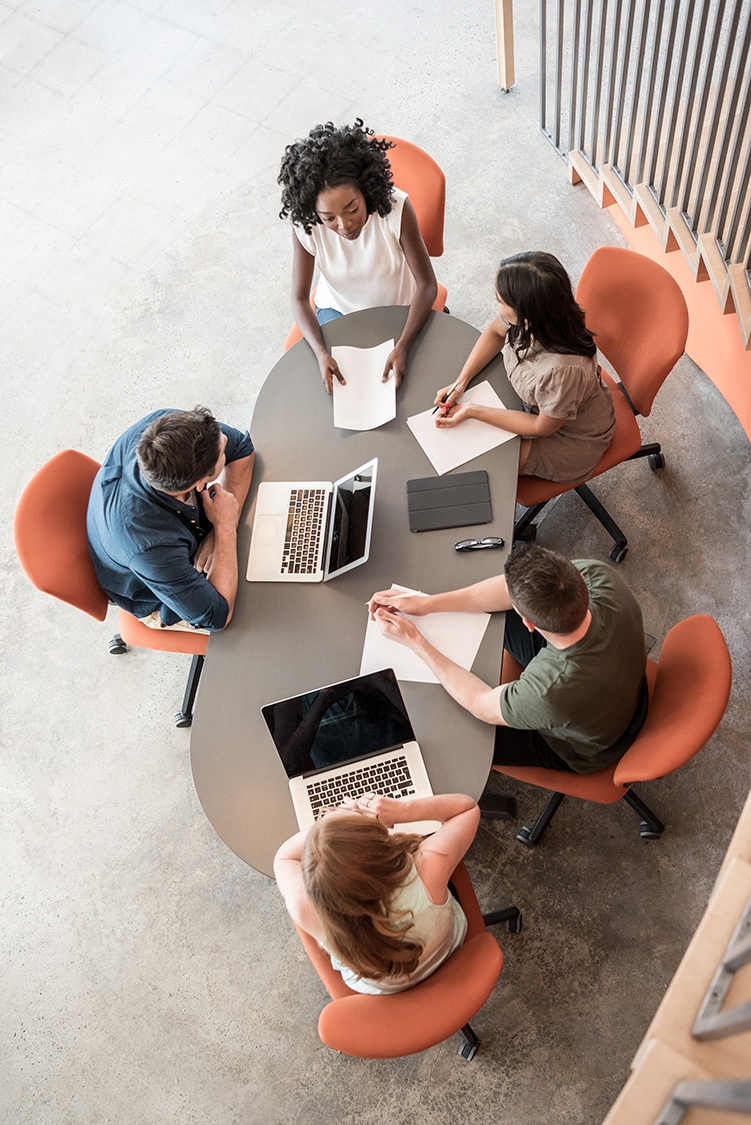 Modelo de maturidade de processos de negócios (BPMM)
BPMM
7
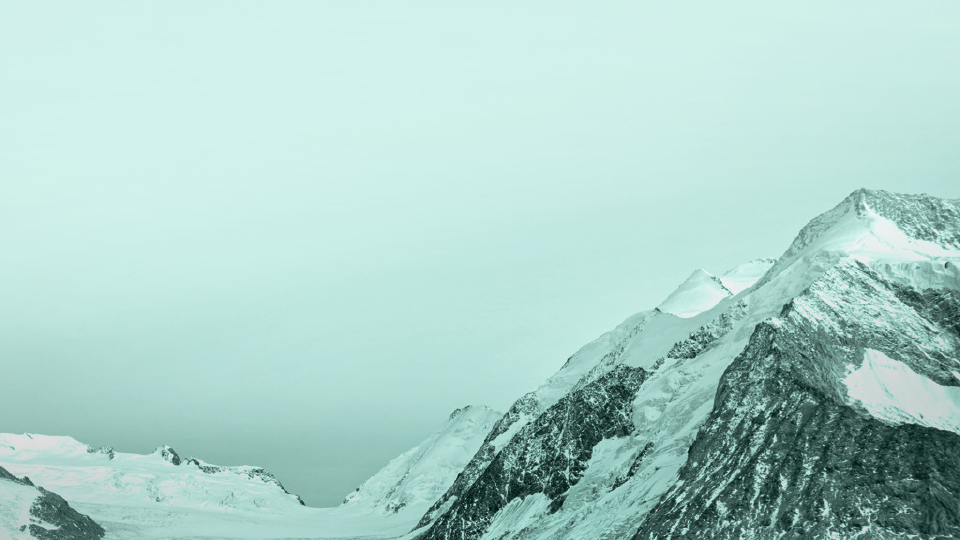 Sete princípios de gerenciamento de processos
alinhamento estratégico
governança
modelos de processos
gerenciamento de mudanças
desempenho do processo
melhoria de processos
ferramentas e tecnologia
Entenda o que é importante para sua empresa e alinhe processos para apoiar isso.
Alguém deve ser sempre responsável pelos processos.
Forneça uma estrutura para pesquisar e escrever processos.
A mudança não é fácil. O gerenciamento de mudanças inclui abordagens de comunicação, treinamento e engajamento para obter a visão e o apoio das pessoas que usam os processos.
Enfatiza o progresso do processo e não as pessoas através de pontos e medidas de controle.
A melhoria do processo apoia a revisão e atualização do processo para entender o que deve ser atualizado.
As ferramentas e o princípio da tecnologia enfatizam a importância de ter uma tecnologia que se encaixe no processo.
Sete princípios básicos
8
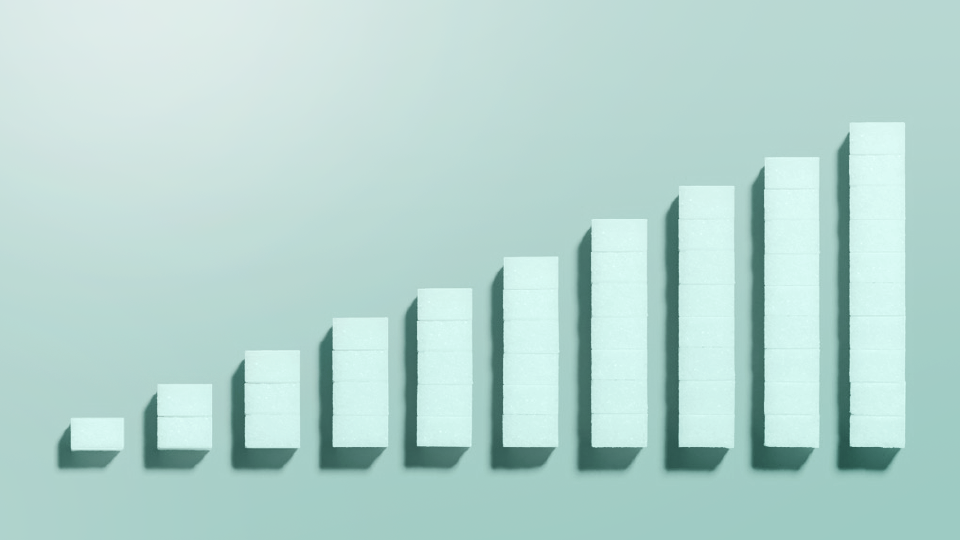 Índice de desempenho do processo (PIP)
PIP
9
Modelo de maturidade da orientação do processo de negócios de McCormack (BPOMM)
Ampliado
Ampliado
Integrado
Integrado
integração com a rede da cadeia de suprimentos
Vinculado
Vinculado
Definido
Definido
5
Ad hoc
Ad hoc
4
3
2
1
BPOMM
Comentários
Lorem ipsum dolor sit amet, consectetur adipiscing elit, sed do eiusmod tempor incididunt ut labore et dolore magna aliqua. Ut enim ad minim veniam, quis nostrud exercitation ullamco laboris nisi ut aliquip ex ea commodo consequat.
Lorem ipsum dolor sit amet, consectetur adipiscing elit, sed do eiusmod tempor incididunt ut labore et dolore magna aliqua.
Nulla pharetra diam sit amet nisl.
Vitae semper quis lectus nulla at volutpat diam ut venenatis.
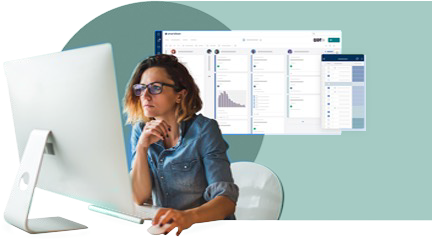 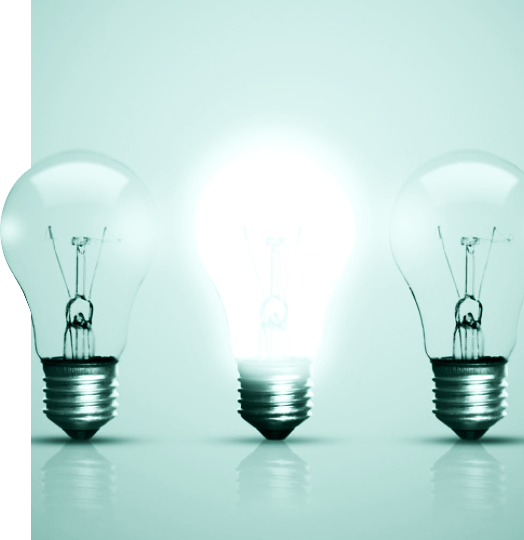 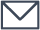 sales@smartsheet.com
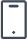 (844) 324-2360
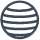 smartsheet.com
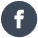 /smartsheet
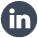 /company/smartsheet-com
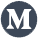 /@smartsheet
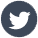 /smartsheet
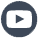 /smartsheet
©20XX. Todos os direitos reservados.